Att göra rent digitalkamerans sensor
Det är inte så svårt som man kan tro!
Innehåller flera steg
Finns massvis med produkter
Att göra rent digitalkamerans sensor
https://www.fotosidan.se/cldoc/tv/sa-har-enkelt-rengor-du-sensorn.htm
Att göra rent digitalkamerans sensor
Exempel på produkt som jag använt
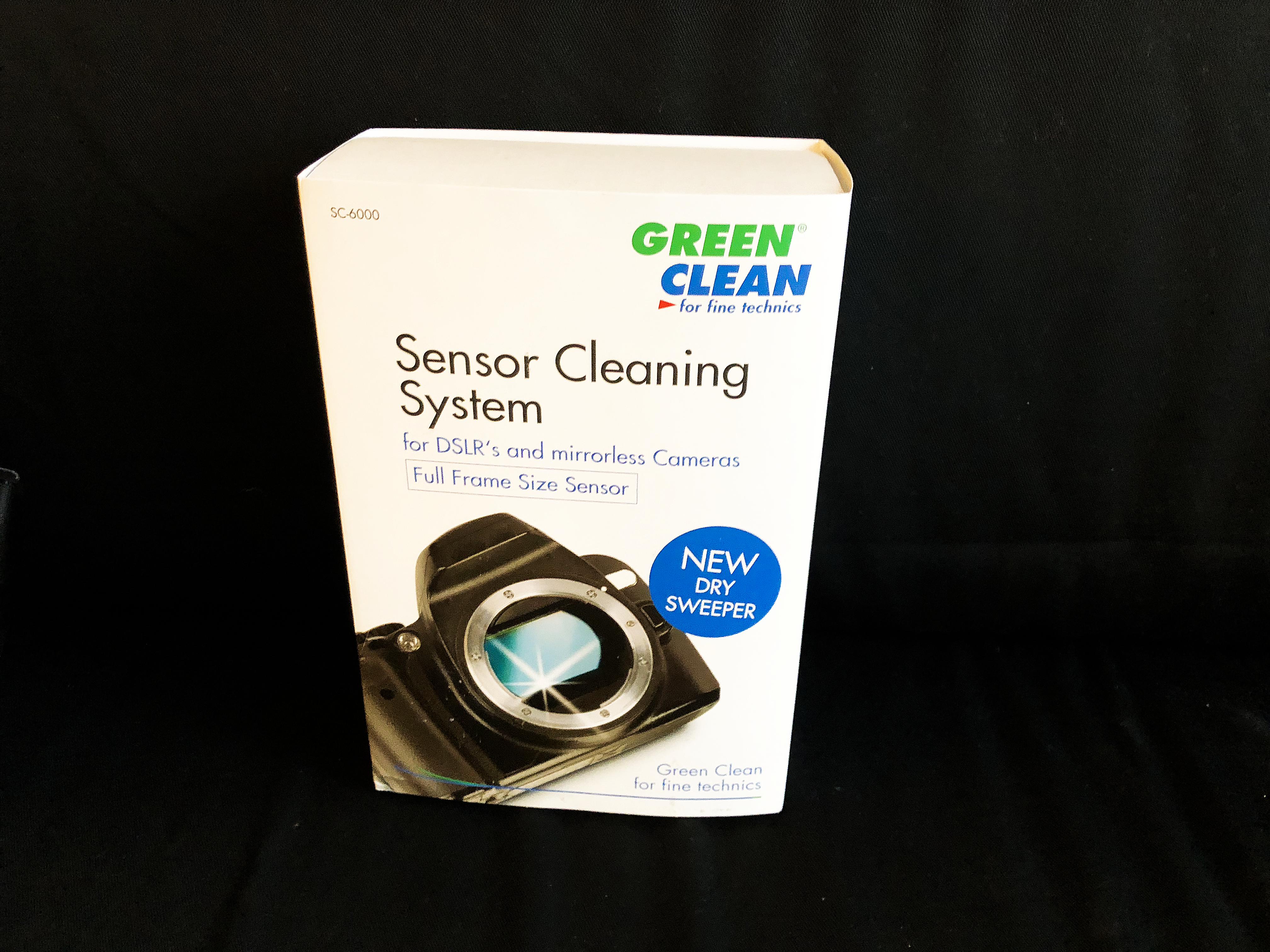 Att göra rent sensorn
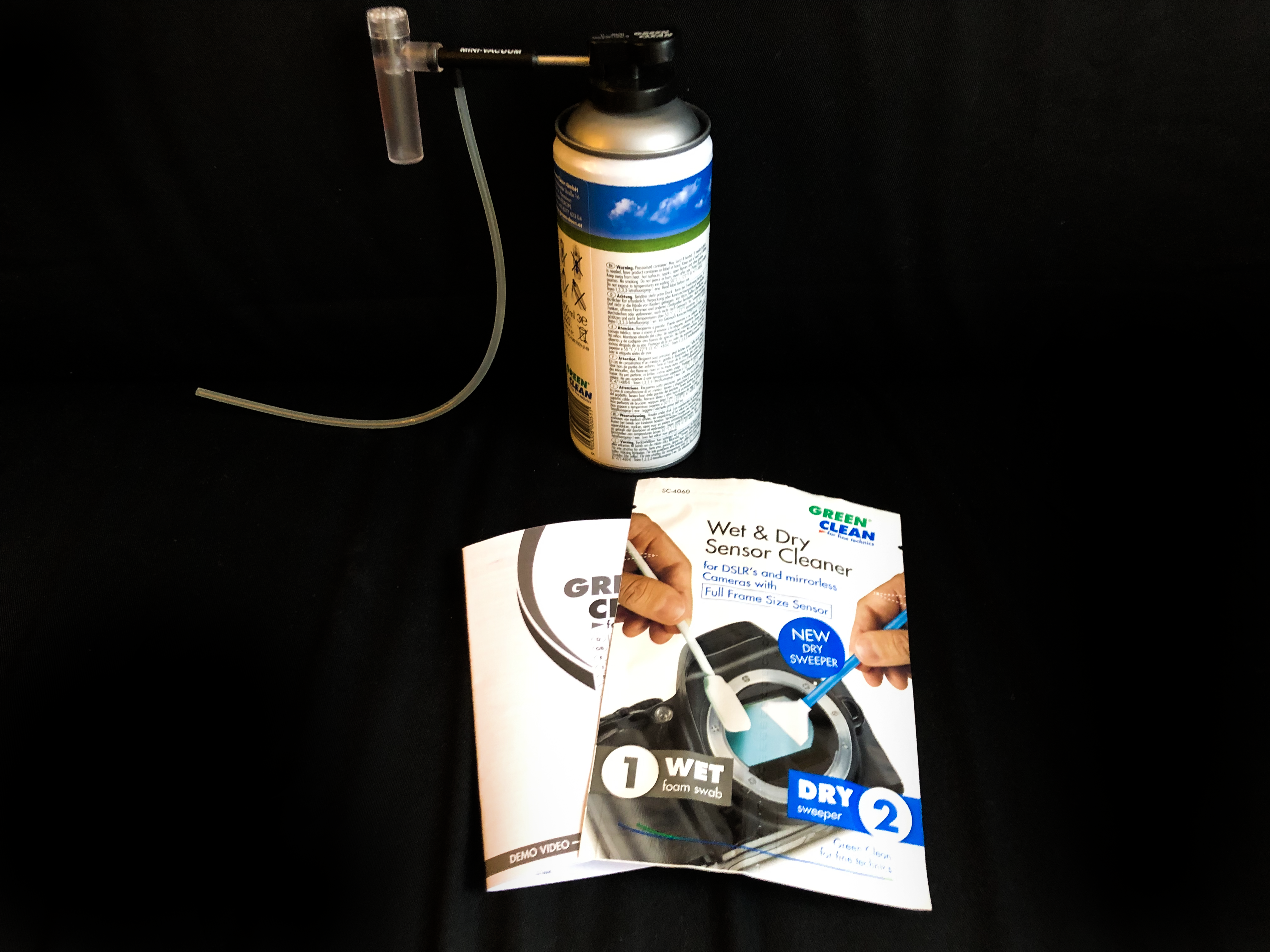 Att göra rent sensorn
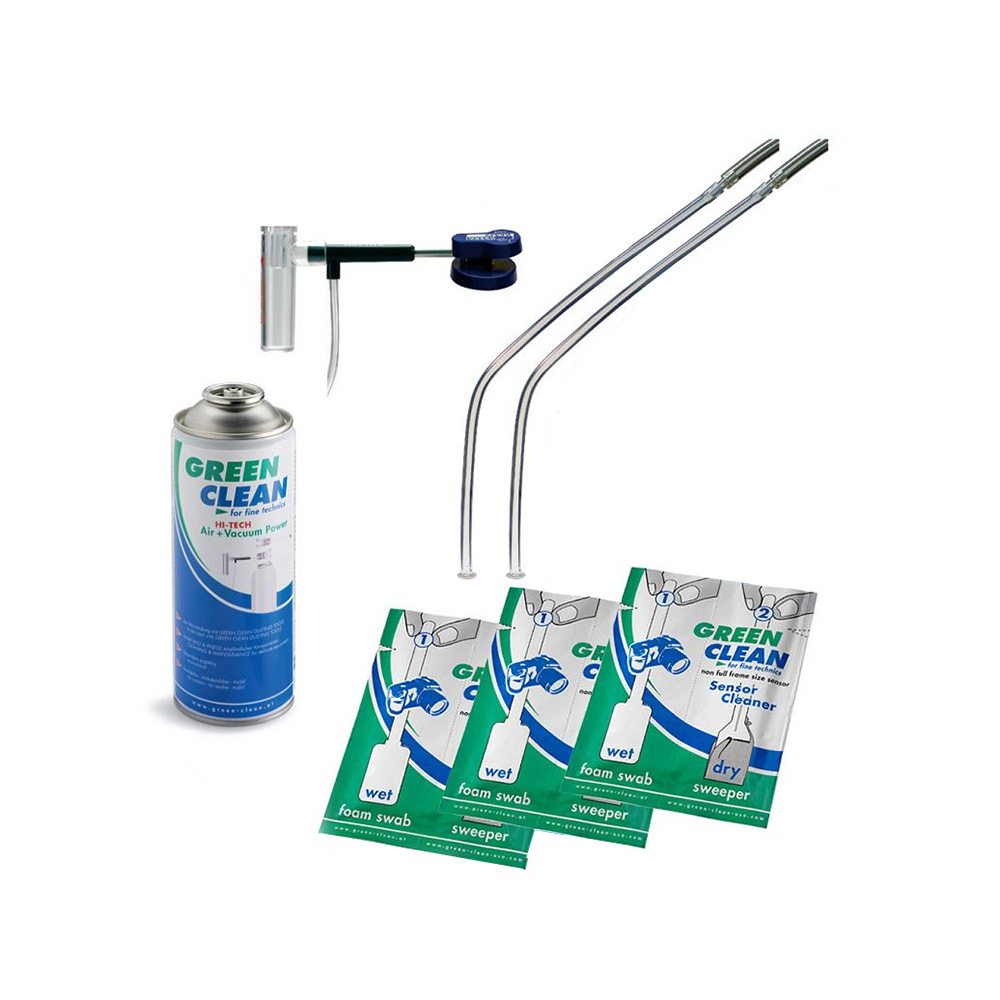 Ett kit kostar 699 kronor
Finns till både fullformatssensor och APS-C
https://www.cyberphoto.se/foto-video/kameratillbehor/ovriga-tillbehor/rengoring/green-clean-sensorrengoringskit-for-fullformatssensorkameror